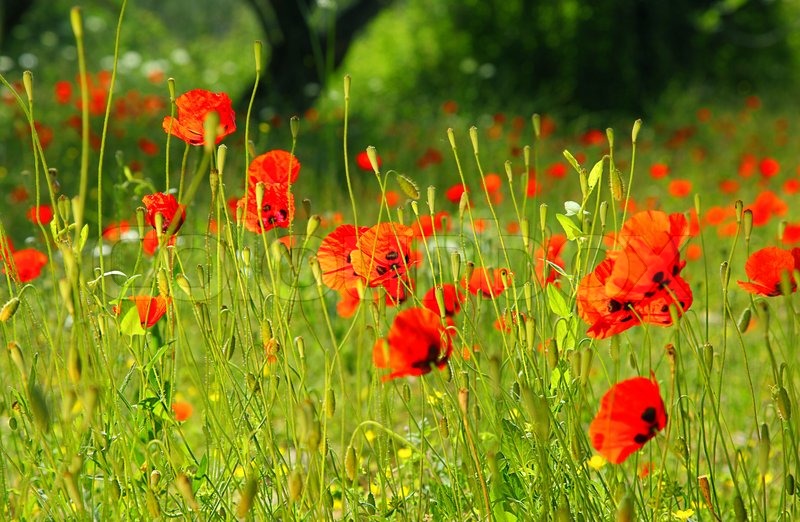 সবাইকে শুভেচ্ছা
Md. Magzumi, Assistant Teacher, Kutubpur Hat govt. Primary School, Shibchar, Madaripur.
wkÿK cwiwPwZ
‡gvt gvNRygx
mnKvwi wkÿK
KzZzecyi nvU miKvwi cÖ.we
wkePi, gv`vixcyi|
‡gvevBjt 01720647519
B‡gBjt magzumi1985@gmail.com
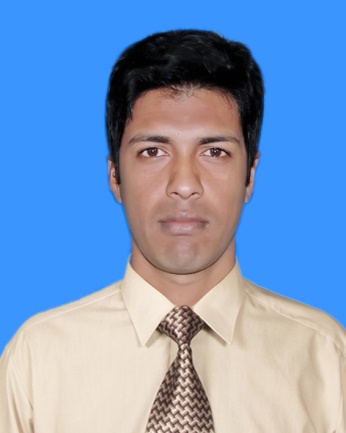 Md. Magzumi, Assistant Teacher, Kutubpur Hat govt. Primary School, Shibchar, Madaripur.
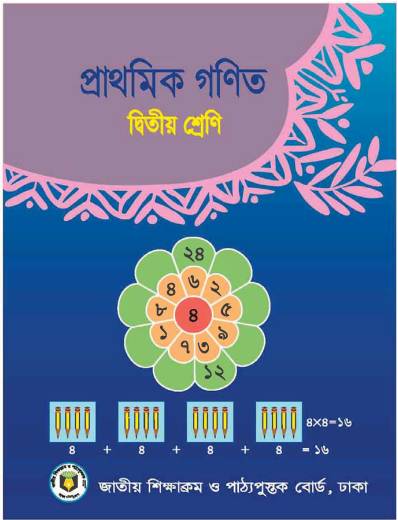 cÖv_wgK MwYZ
w`Z¡xq †kÖwb
mgqt 40 wgwbU
Md. Magzumi, Assistant Teacher, Kutubpur Hat govt. Primary School, Shibchar, Madaripur.
wkLbdj
27.1.1 NbK, †MvjK, †KvYK, †ejb AvK…wZ wP‡b ej‡Z cvi‡e| 
27.1.2 AvK…wZ¸‡jv c„_K K‡i mvRv‡Z cvi‡e| 
27.2.1 PZzf©yR, wÎfyR I †MvjvKvi R¨vwgwZK AvK…wZ¸‡jv kbv³ Ki‡Z cvi‡e| 
27.2.2 PZzf©yR, wÎfyR I †MvjvKvi AvK…wZ¸‡jv e¨envi K‡i Qwe AvuK‡Z cvi‡e|
Md. Magzumi, Assistant Teacher, Kutubpur Hat govt. Primary School, Shibchar, Madaripur.
AvR Avgiv wkL‡ev PZzf‚R
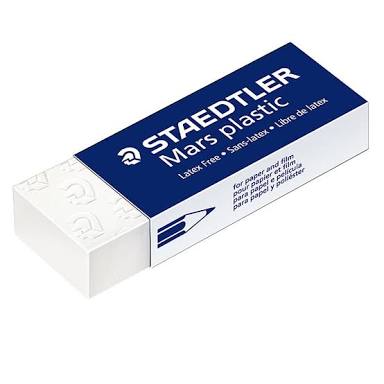 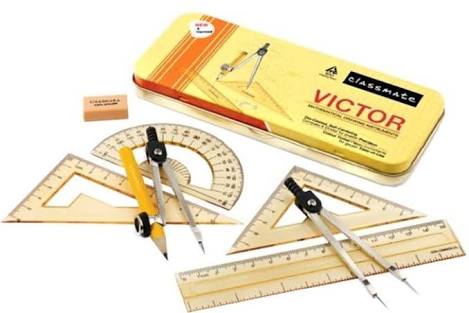 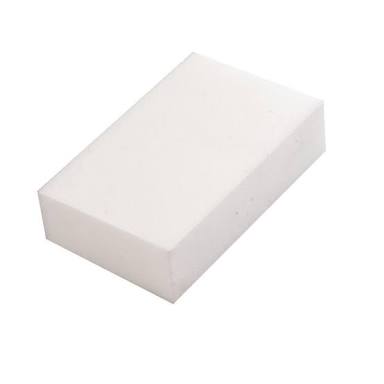 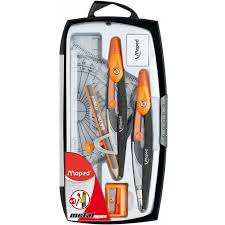 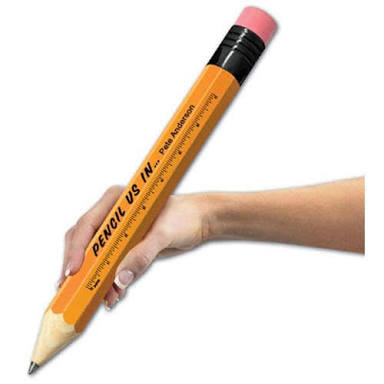 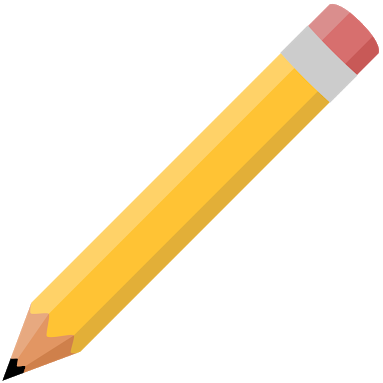 Md. Magzumi, Assistant Teacher, Kutubpur Hat govt. Primary School, Shibchar, Madaripur.
eB
wP‡Î Avgiv wK †`wLwQ?
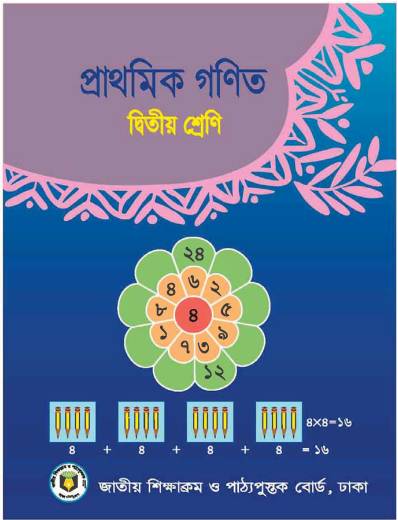 4 wU
eB‡qi KqwU cvk Av‡Q?
eB‡qi KqwU †Kvbv _v‡K?
4 wU
Md. Magzumi, Assistant Teacher, Kutubpur Hat govt. Primary School, Shibchar, Madaripur.
wP‡Î Avgiv wK †`L‡Z cvw”Q?
PZzfz©R
PZzf©z‡Ri KqwU †iLv _v‡K?
4wU
Md. Magzumi, Assistant Teacher, Kutubpur Hat govt. Primary School, Shibchar, Madaripur.
wKfv‡e AvKue?
1
2
4
3
PZzf©‚R
Md. Magzumi, Assistant Teacher, Kutubpur Hat govt. Primary School, Shibchar, Madaripur.
PZzf©yR Kv‡K e‡j?
PviwU †iLv Øviv Ave× wPÎ‡K PZzfz©R e‡j|
K
N
M
L
wP‡Î K,L,M,N GKwU PZzfz©P
Md. Magzumi, Assistant Teacher, Kutubpur Hat govt. Primary School, Shibchar, Madaripur.
PZzfz©‡Ri PviwU †Kvb _v‡K?
K
N
PZzfz©‡Ri PiwU †iLv _v‡K|
M
L
Md. Magzumi, Assistant Teacher, Kutubpur Hat govt. Primary School, Shibchar, Madaripur.
GwU †Kvb AvK…wZ?
PZzfz©R
Md. Magzumi, Assistant Teacher, Kutubpur Hat govt. Primary School, Shibchar, Madaripur.
`yBwU PZzfz©R AvuK-----
Md. Magzumi, Assistant Teacher, Kutubpur Hat govt. Primary School, Shibchar, Madaripur.
এটি দেখতে কোন আকৃতির মত?
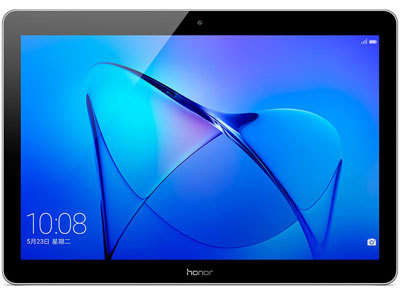 PZzfz©R
Md. Magzumi, Assistant Teacher, Kutubpur Hat govt. Primary School, Shibchar, Madaripur.
আমাদের আগামী কালের পাঠ
ত্রিভুজ
Md. Magzumi, Assistant Teacher, Kutubpur Hat govt. Primary School, Shibchar, Madaripur.
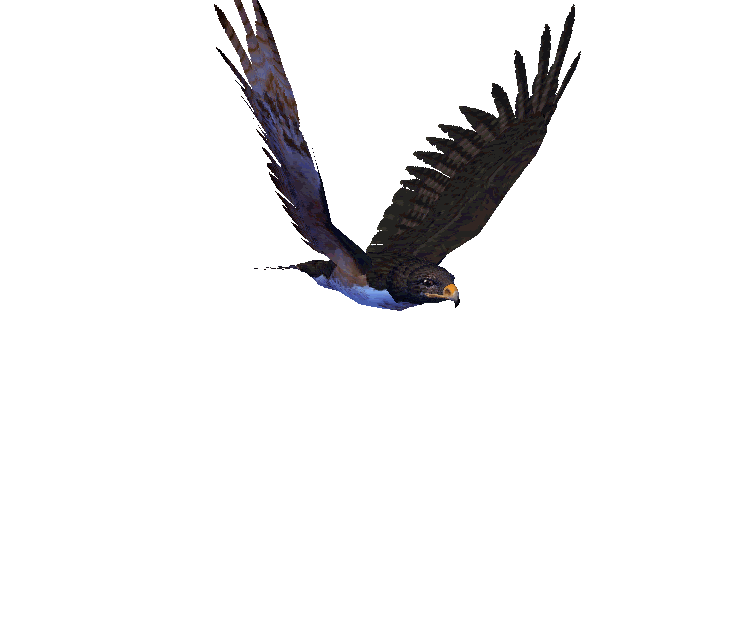 AvR‡Ki gZ GLv‡bB †kl|
we`vq